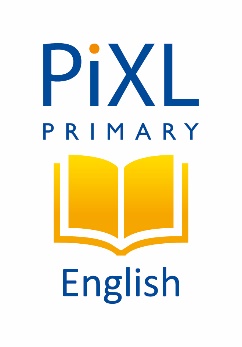 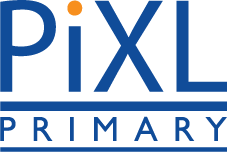 Teacher Notes
Week beginning 18th October 2020

Here are some Grammar, Punctuation and Spelling activities to keep your brain active!

There are 12 altogether so try to do a few each day over this week.
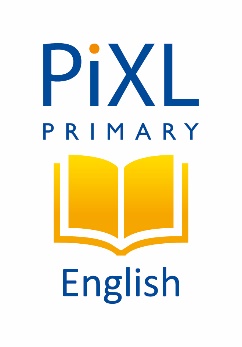 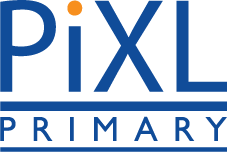 Week 1 – questions
1. Circle each word that should begin with a capital letter in the sentence below.
the united states of america comprises fifty-two states including california, north carolina and the islands of hawaii.
______
1 mark
CHALLENGE: Explain which words must have a capital and why.
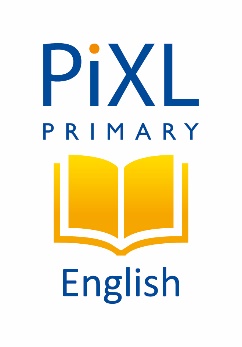 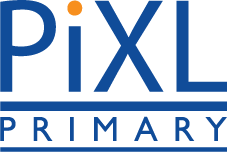 Week 1 – answers
1. Circle each word that should begin with a capital letter in the sentence below.
the united states of america comprises fifty-two states including california, north carolina and the islands of hawaii.
______
1 mark
CHALLENGE: Capital letters for the beginning of the sentence and for proper nouns.
1) re
responsible
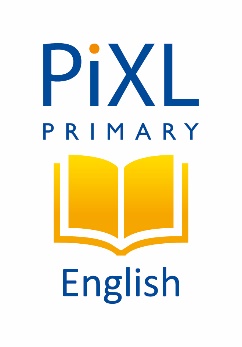 inform
2) pre
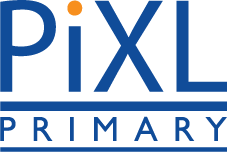 Week 1 – questions
3) mis
take
4) ir
book
2. Draw a line to match each prefix to a word to make four different words. Use each prefix only once.
______
1 mark
CHALLENGE: List as many words as you can for each of the prefixes above.
1) re
responsible
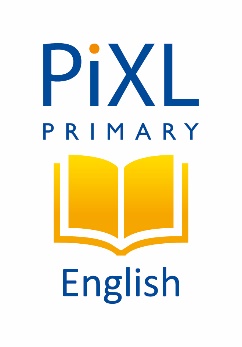 inform
2) pre
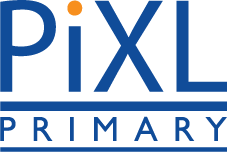 Week 1 – answers
3) mis
take
4) ir
book
2. Draw a line to match each prefix to a word to make four different words. Use each prefix only once.
______
1 mark
CHALLENGE: e.g. return, rematch, remake, prepare, mistake, irregular …
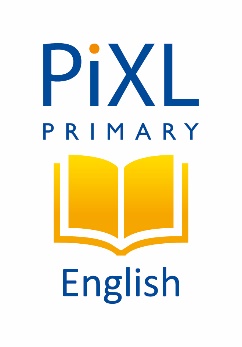 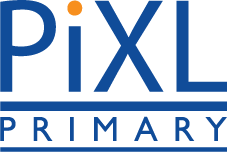 Week 1 – questions
3. Rewrite the sentence below, adding a relative clause. 

Remember to punctuate your sentence correctly.
The teacher strode down the corridor.
______
1 mark
CHALLENGE: Now rewrite your sentence, adding a relative clause in a different position.
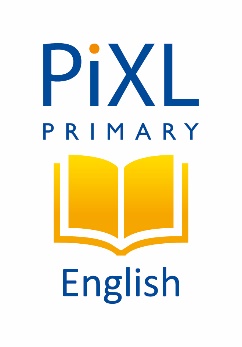 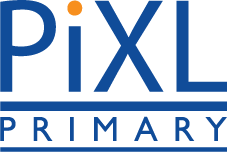 Week 1 – answers
3. Rewrite the sentence below, adding a relative clause. 

Remember to punctuate your sentence correctly.
The teacher, who was angry, strode down the corridor.
______
1 mark
CHALLENGE: The teacher strode down the corridor which was empty.
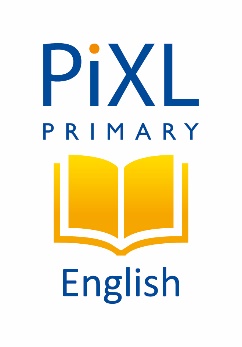 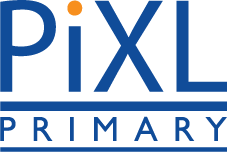 Week 2 – questions
1. Tick one box in each row to show whether the underlined word is being used as a subordinating conjunction or a preposition.
______
1 mark
CHALLENGE: Write a sentence which uses ‘until’ as a subordinating conjunction.
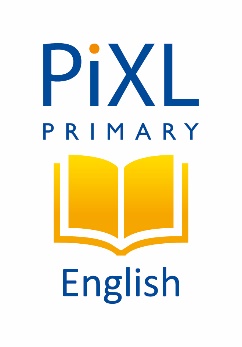 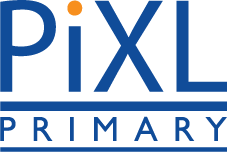 Week 2 – answers
1. Tick one box in each row to show whether the underlined word is being used as a subordinating conjunction or a preposition.
______
1 mark
CHALLENGE: e.g. The children played in the field until it began to rain.
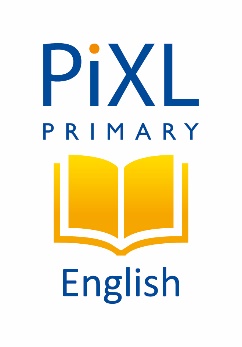 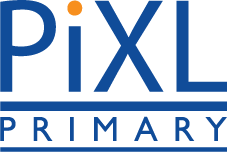 Week 2 – questions
2. Insert a comma in the sentence below to make it clear that only the linesmen and the referee warmed up.
While we watched the footballers the linesmen and the referee warmed up.
______
1 mark
CHALLENGE: Where should you insert commas to make it clear that all of the people warmed up?
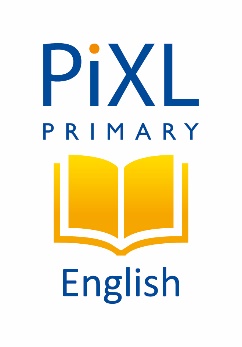 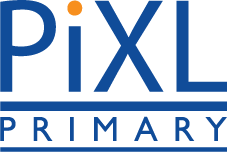 Week 2 – answers
2. Insert a comma in the sentence below to make it clear that only the linesmen and the referee warmed up.
While we watched the footballers, the linesmen and the referee warmed up.
______
1 mark
CHALLENGE: While we watched, the footballers, the linesmen and the referee warmed up.
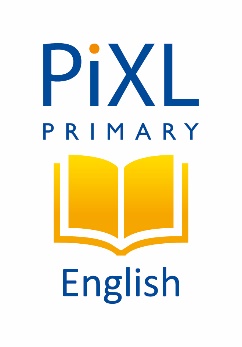 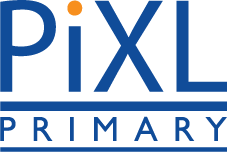 Week 2 – questions
3. Circle the two words in the sentence that are synonyms of each other.
Beth was desperate to keep her secret den concealed; the tree house was veiled by a dense shroud of leaves which hung protectively around it.
______
1 mark
CHALLENGE: Write an antonym for dense.
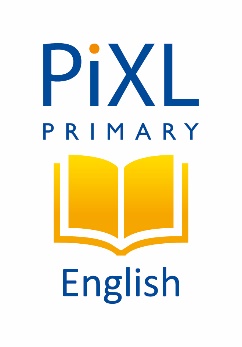 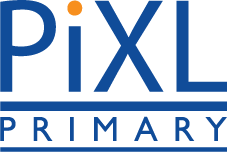 Week 2 – answers
3. Circle the two words in the sentence that are synonyms of each other.
Beth was desperate to keep her secret den concealed; the tree house was veiled by a dense shroud of leaves which hung protectively around it.
______
1 mark
CHALLENGE: e.g. thin, sparse
1
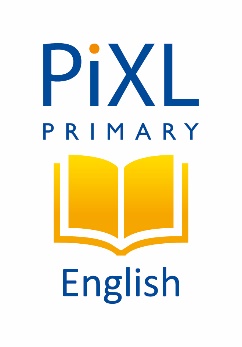 2
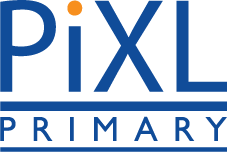 3
Week 3 – questions
4
1. Which sentence uses the underlined word as a noun?
Tick one
Dogs come in all shapes and sizes.

Authors spend a long time planning their writing.  

Where is my orange pen?

Please book us tickets for the show.
______
1 mark
CHALLENGE: Write two sentences: one which uses ‘rose’ as a verb and one which uses ‘rose’ as a noun.
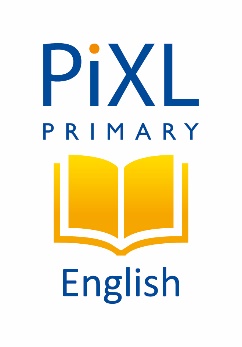 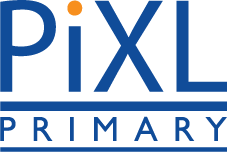 Week 3 – answers
1. Which sentence uses the underlined word as a noun?
Tick one
Dogs come in all shapes and sizes.

Authors spend a long time planning their writing.  

Where is my orange pen?

Please book us tickets for the show.

______
1 mark
CHALLENGE: e.g. The smoke rose from the chimney. The rose smelled beautiful.
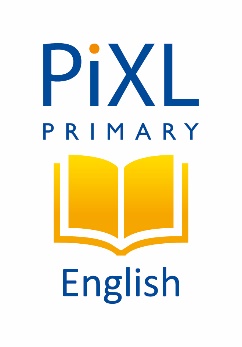 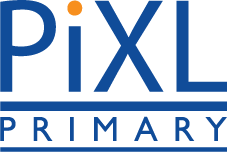 Week 3 – questions
2. Max wants to know whether the film is showing at the cinema tomorrow. Write the question that he could ask to find out. 

Remember to punctuate your sentence correctly.
__________________________________________
______
1 mark
CHALLENGE: Write a question which could have the answer yesterday.
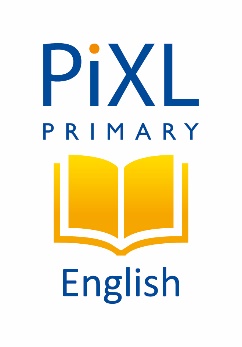 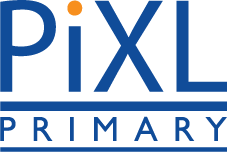 Week 3 – answers
2. Max wants to know whether the film is showing at the cinema tomorrow. Write the question that he could ask to find out. 

Remember to punctuate your sentence correctly.
Is the film showing at the cinema tomorrow?
______
1 mark
CHALLENGE: e.g. When was our homework due in?
1
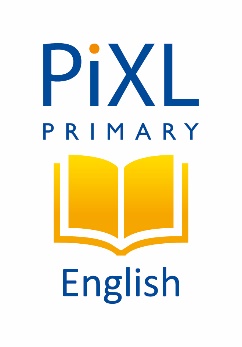 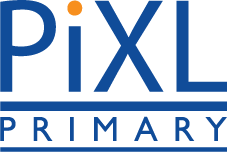 Week 3 – questions
3. Write the correct label in each box.
The delayed plane was soon ready to take off.
3
2
4
______
1 mark
CHALLENGE: Add a subordinate clause to the sentence.
C
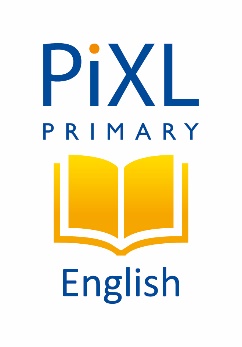 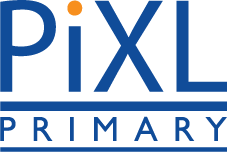 Week 3 – answers
3. Write the correct label in each box.
The delayed plane was soon ready to take off.
A
D
B
______
1 mark
CHALLENGE: e.g. The delayed plane was soon ready to take off even though one of the passengers was still missing.
1
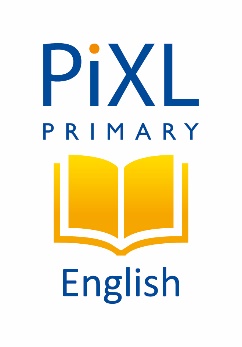 2
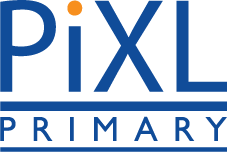 Week 4 – questions
3
4
1. Which two sentences use punctuation to show parenthesis?
Tick two
Last night, we went to the theatre.
 
Although we were late, we managed to get a seat, some popcorn and a drink.
 
Our seats, in the middle of the row, gave us a perfect view.
 
All of us – including my mum – enjoyed it very much.
______
1 mark
CHALLENGE: Change the first sentence so that it is written in the present progressive tense. 
You may change some of the words.
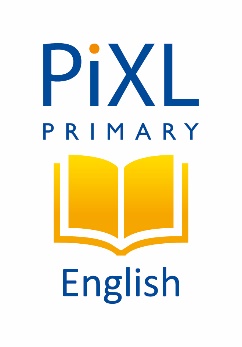 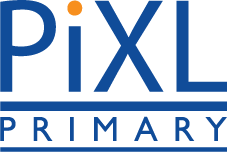 Week 4 – answers


1. Which two sentences use punctuation to show parenthesis?
Tick two
Last night, we went to the theatre.
 
Although we were late, we managed to get a seat, some popcorn and a drink.
 
Our seats, in the middle of the row, gave us a perfect view.
 
All of us – including my mum – enjoyed it very much.
______
1 mark
CHALLENGE: Tonight, I am going to the theatre.
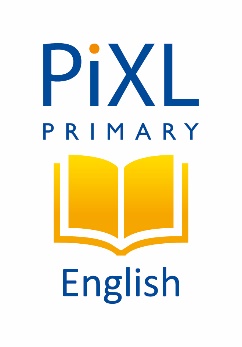 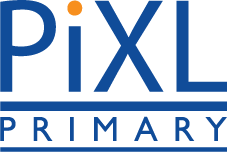 Week 4 – questions
2. Underline the subject of the sentence below.
The ballroom dancer spun elegantly around the dance floor.
______
1 mark
CHALLENGE: Add a relative clause to the sentence above.
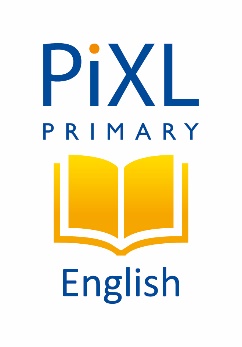 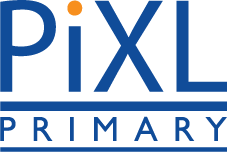 Week 4 – answers
2. Underline the subject of the sentence below.
The ballroom dancer spun elegantly around the dance floor.
______
1 mark
CHALLENGE: e.g. The ballroom dancer, who was only nineteen years old, spun elegantly around the dance floor. The ballroom dancer spun elegantly around the dance floor, (accept as correct with or without a comma here) which was lit by a glitter ball.
1
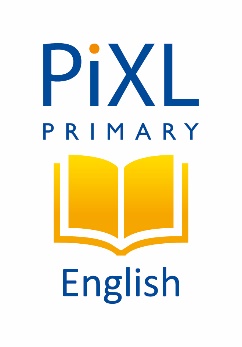 2
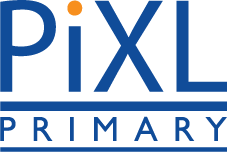 3
Week 4 – questions
4
3. Which sentence is the most formal?
Tick one
It was obvious he couldn’t do it.

I suggested that he be excused from the lesson.

She was really desperate to get cracking with the task.

It’s impossible to tell whether it’s raining or not.
______
1 mark
CHALLENGE: Identify the verb forms or tenses in each of the sentences.
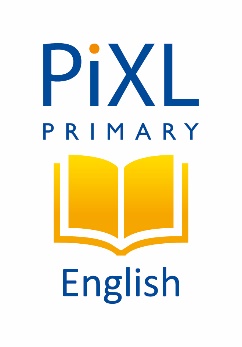 
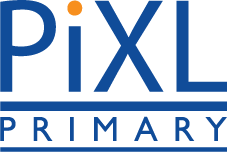 Week 4 – answers
3. Which sentence is the most formal?
Tick one
It was obvious he couldn’t do it.

I suggested that he be excused from the lesson.

She was really desperate to get cracking with the task.

It’s impossible to tell whether it’s raining or not.
______
1 mark
CHALLENGE: 1. past tense/ modal verb  2. past tense/ subjunctive  3. past tense  4. present tense
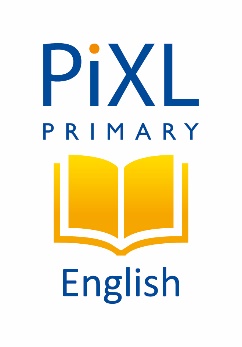 pity
creative
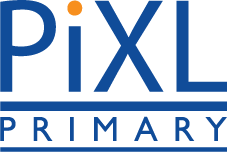 Week 5 – questions
1. Add a suffix to the words in the boxes to complete the sentences.
It was  ______________ to see the puppy left out in the cold.




Her ______________ was plain to see as the plate was beautifully decorated.
______
1 mark
CHALLENGE: How many different suffixes can you list? 
Identify two root words which each of them can be added to.
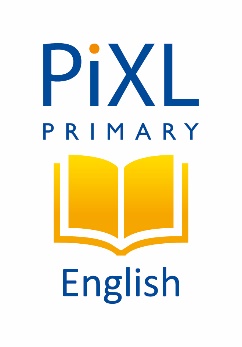 pity
creative
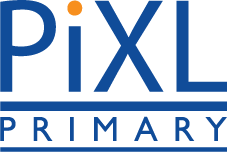 Week 5 – answers
1. Add a suffix to the words in the boxes to complete the sentences.
It was  pitiful   to see the puppy left out in the cold.




Her  creativity  was plain to see as the plate was beautifully decorated.
______
1 mark
CHALLENGE: e.g. -ly, -ment, -ful, -ness …
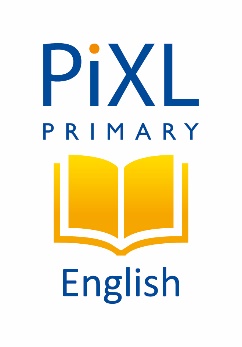 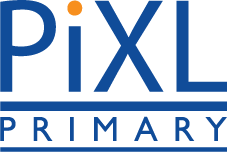 Week 5 – questions
2. Circle the possessive pronoun in the sentence below.
After Jemma had borrowed my pencil for the third time, I asked her if she knew where hers was.
______
1 mark
CHALLENGE: Write a sentence with a group of words that could be replaced by the possessive pronoun mine.
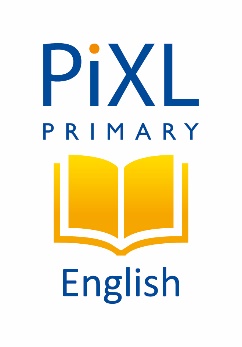 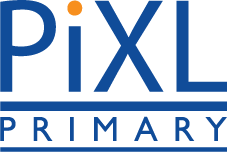 Week 5 – answers
2. Circle the possessive pronoun in the sentence below.
After Jemma had borrowed my pencil for the third time, I asked her if she knew where hers was.
______
1 mark
CHALLENGE: Here’s your coat; please can you pass my coat?
1
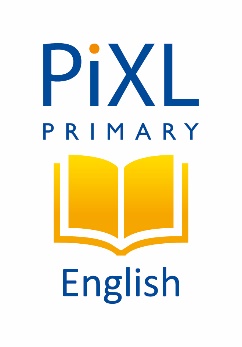 2
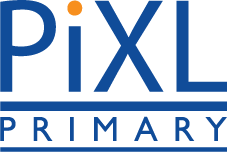 3
Week 5 – questions
4
3. Which sentence is written in Standard English?
Tick one
After a while, the children was too tired to run any more.
 
Once the rain come, the match was postponed.
 
The time had come for them to take their places.
 
They done their best but it wasn’t good enough.
______
1 mark
CHALLENGE: Identify the subordinating conjunction and the coordinating conjunction in the sentences above.
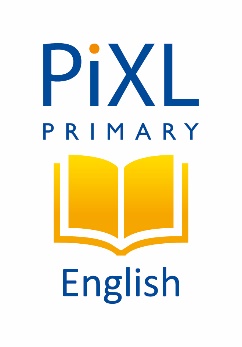 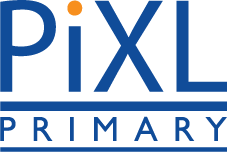 
Week 5 – answers
3. Which sentence is written in Standard English?
Tick one
After a while, the children was too tired to run any more.
 
Once the rain come, the match was postponed.
 
The time had come for them to take their places.
 
They done their best but it wasn’t good enough.
______
1 mark
CHALLENGE: subordinating conjunction = once; coordinating conjunction = but
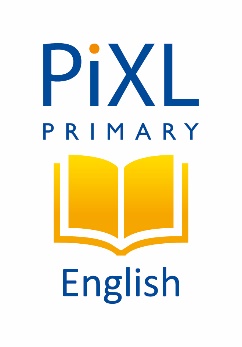 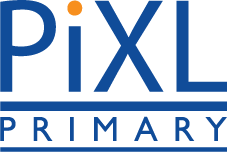 Week 6 – questions
1. What is the grammatical term for the underlined words in the sentence below?
I wore a lime green dress with a bow around the middle.


_________________________________
______
1 mark
CHALLENGE: Write an explanation for the function of a semi-colon.
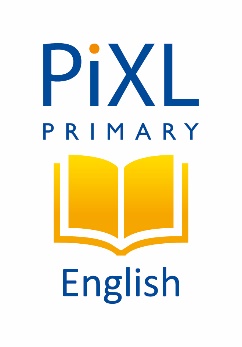 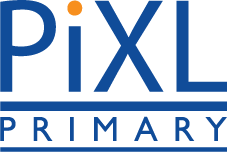 Week 6 – answers
1. What is the grammatical term for the underlined words in the sentence below?
I wore a lime green dress with a bow around the middle.


noun phrase
______
1 mark
CHALLENGE: The function of a semi-colon is to link two complete sentences on the same theme and to separate longer items in a list.
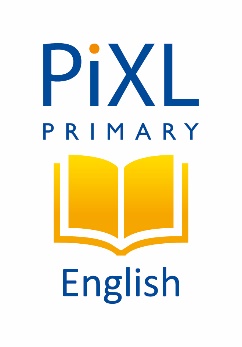 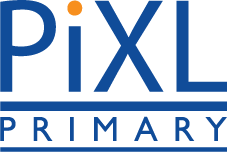 Week 6 – questions
2. Rewrite the underlined verb in the sentence below so that it is in the present progressive.
I threw the ball.
______
1 mark
CHALLENGE: Add an adverbial phrase to the sentence above.
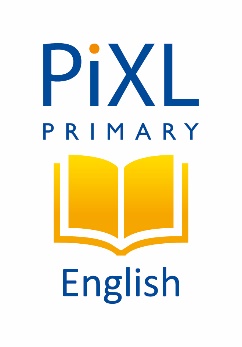 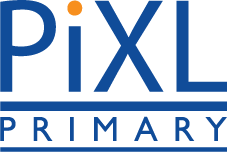 Week 6 – answers
2. Rewrite the underlined verb in the sentence below so that it is in the present progressive.
I threw the ball.
am throwing
______
1 mark
CHALLENGE: I threw the ball over the hedge.
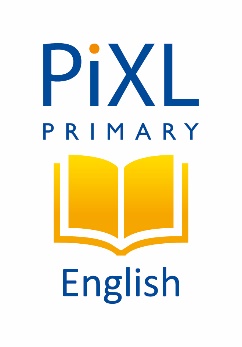 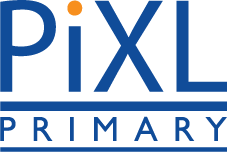 Week 6 – questions
3. Insert a semi-colon and a comma into the sentence below.
Her  father  wiped  his  brow  it  was  going  to  be  a  long  tiring  night.
______
1 mark
CHALLENGE: Write an explanation for the function of a comma.
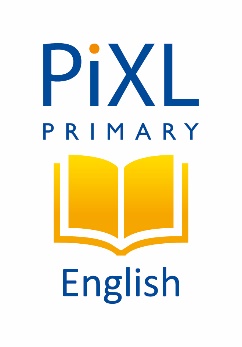 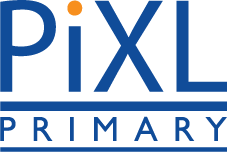 Week 6 – answers
3. Insert a semi-colon and a comma into the sentence below.
Her  father  wiped  his  brow;  it  was  going  to  be  a  long,  tiring  night.
______
1 mark
CHALLENGE: Commas are used to separate items in a list, after fronted adverbials and to separate clauses.
1
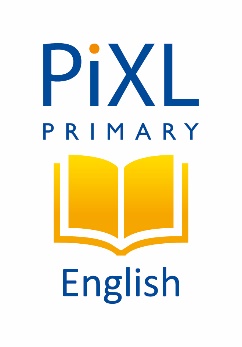 2
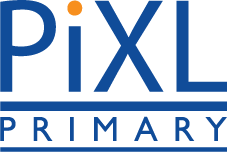 3
Week 7 – questions
4
1. Which sentence must end with an exclamation mark?
Tick one
That show was brilliant

What an amazing day that was

Please wipe your feet carefully

I have never seen anything so funny
______
1 mark
CHALLENGE: List the adjectives in the sentences above.
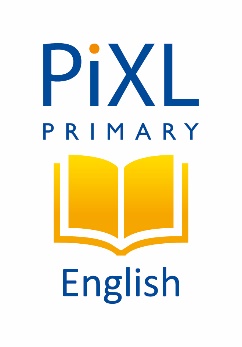 
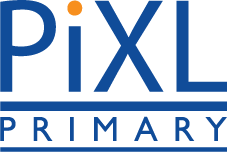 Week 7 – answers
1. Which sentence must end with an exclamation mark?
Tick one
That show was brilliant

What an amazing day that was

Please wipe your feet carefully

I have never seen anything so funny
______
1 mark
CHALLENGE: brilliant, amazing, funny
1) It’s chilly out there, isn’t it
question
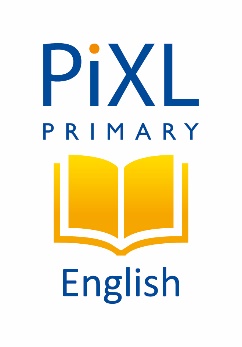 statement
2) How interesting that assembly was
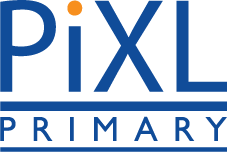 Week 7 – questions
3) The facts about volcanoes were incredible
command
4) Now, don’t get mud on the floor
exclamation
2. Draw lines to match each sentence with its function.
______
1 mark
CHALLENGE: Rewrite the statement as a question.
1) It’s chilly out there, isn’t it
question
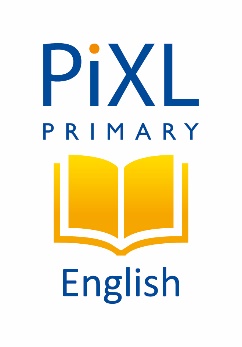 statement
2) How interesting that assembly was
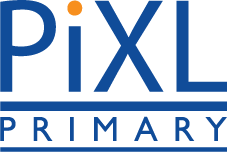 Week 7 – answers
3) The facts about volcanoes were incredible
command
4) Now, don’t get mud on the floor
exclamation
2. Draw lines to match each sentence with its function.
______
1 mark
CHALLENGE: The facts about volcanoes were incredible, weren’t they?
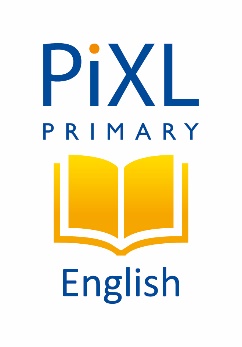 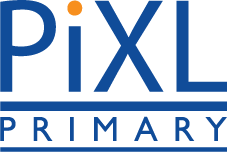 Week 7 – questions
3. Tick one box in each row to show whether the apostrophe has been used for omission or possession.
______
1 mark
CHALLENGE: Explain how the position of the apostrophe for possession changes to show whether the noun is singular or plural.
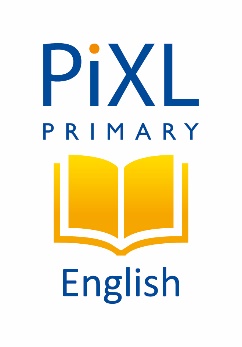 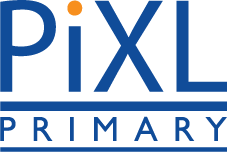 Week 7 – answers
3. Tick one box in each row to show whether the apostrophe has been used for omission or possession.
______
1 mark
CHALLENGE: For singular noun possession, add ’s and for plural noun possession, add s’.
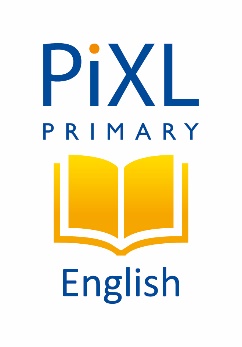 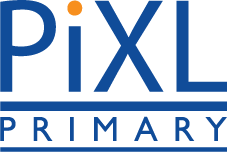 Week 8 – questions
1. What is the word class of each underlined word?
The penguins waddled wearily through the blizzard.  ___________________


The weary penguins waddled through the blizzard.    ___________________
______
1 mark
CHALLENGE: Give a synonym for weary.
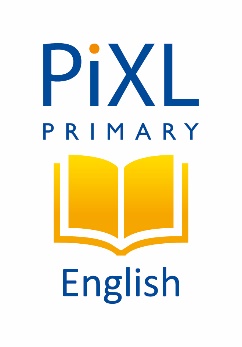 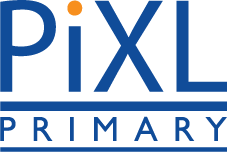 Week 8 – answers
1. What is the word class of each underlined word?
The penguins waddled wearily through the blizzard. adverb


The weary penguins waddled through the blizzard. adjective
______
1 mark
CHALLENGE: e.g. tired, exhausted
1
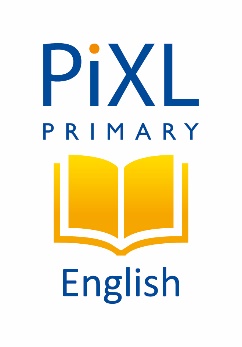 2
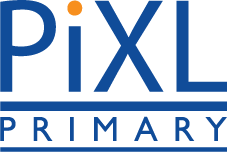 3
Week 8 – questions
4
2. Which option completes the sentence below in the present perfect?

Although she ____________  her P.E. kit, she will still be able to play football.
Tick one
had forgotten

forgot 

has forgotten

was forgetting
______
1 mark
CHALLENGE: Identify the main clause in the sentence above.
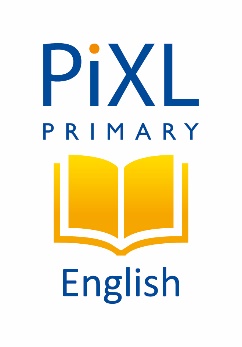 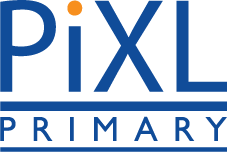 
Week 8 – answers
2. Which option completes the sentence below in the present perfect?

Although she ____________  her P.E. kit, she will still be able to play football.
Tick one
had forgotten

forgot 

has forgotten

was forgetting
______
1 mark
CHALLENGE: She will still be able to play football.
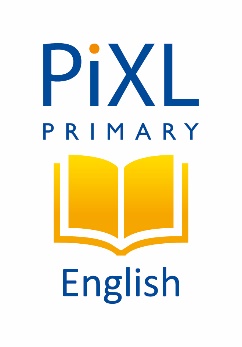 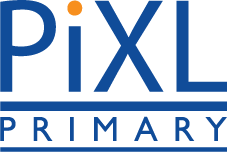 Week 8 – questions
3. Explain why a colon has been used in the sentence below.
The Roman army was divided into two groups: legionaries and auxiliaries.

_____________________________________________________

_____________________________________________________
______
1 mark
CHALLENGE: Identify all the determiners in the sentence above.
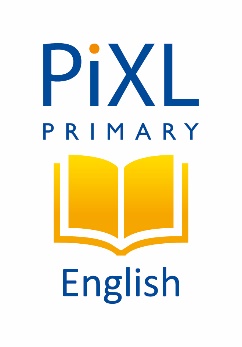 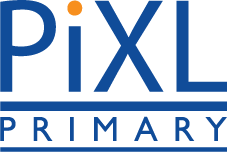 Week 8 – answers
3. Explain why a colon has been used in the sentence below.
The Roman army was divided into two groups: legionaries and auxiliaries.

A colon has been used to introduce the explanation of the two groups of the Roman army.
______
1 mark
CHALLENGE: the, two
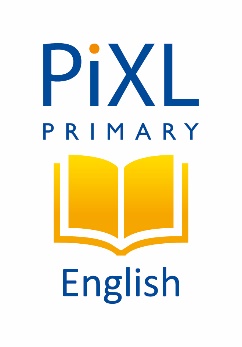 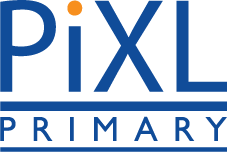 Week 9 – questions
1. Circle the relative pronoun in the sentence below.
The house that stood on the corner had been empty for some time.
______
1 mark
CHALLENGE: Identify the tense of the verb had been in the sentence above.
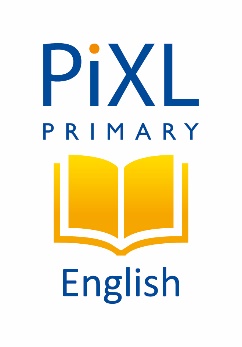 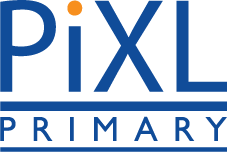 Week 9 – answers
1. Circle the relative pronoun in the sentence below.
The house that stood on the corner had been empty for some time.
______
1 mark
CHALLENGE: past perfect
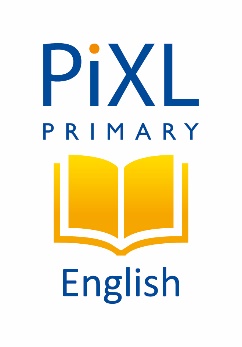 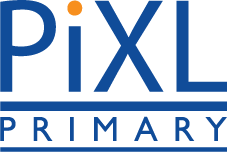 Week 9 – questions
2. Tick one box in each row to show whether the sentence is written in the active or the passive.
______
1 mark
CHALLENGE: Rewrite a passive sentence in the active.
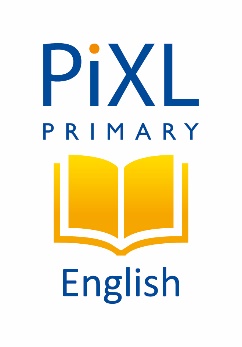 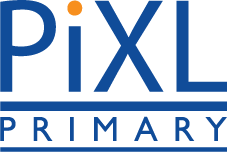 Week 9 – answers
2. Tick one box in each row to show whether the sentence is written in the active or the passive.
______
1 mark
CHALLENGE: e.g. The caterpillars ate the leaves. The teacher announced the results.
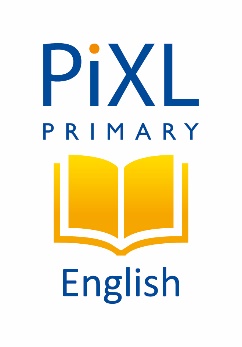 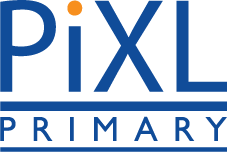 Week 9 – questions
3. Rewrite the two sentences below as one sentence using a co-ordinating conjunction.
Remember to punctuate your sentence correctly.
We know that you must be tired. We will let you rest.

_____________________________________________
______
1 mark
CHALLENGE: Identify all the modal verbs in the sentences above.
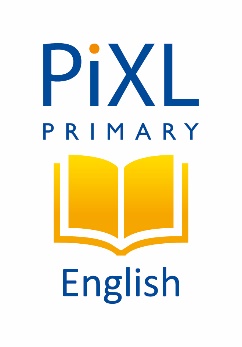 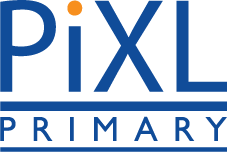 Week 9 – answers
3. Rewrite the two sentences below as one sentence using a co-ordinating conjunction.
Remember to punctuate your sentence correctly.
We know that you must be tired. We will let you rest.

We know that you must be tired so we will let you rest.
		
We know that you must be tired and we will let you rest.
______
1 mark
CHALLENGE: must, will
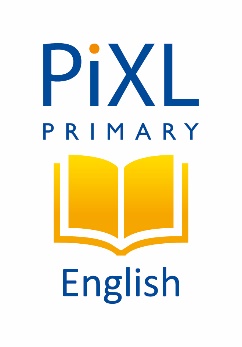 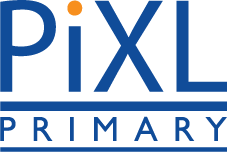 Week 10 – questions
1. The sentence below has a hyphen missing. Insert it and then explain why the hyphen is needed.
The cold hearted ice queen banished her stepdaughter from the realm.



__________________________________________________________
______
2 marks
CHALLENGE: Give an antonym for the word banished.
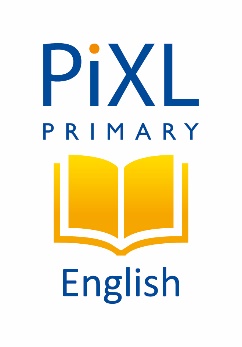 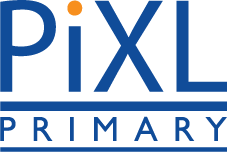 Week 10 – answers
1. The sentence below has a hyphen missing. Insert it and then explain why the hyphen is needed.
The cold-hearted ice queen banished her stepdaughter from the realm.



The hyphen is needed to join the two words together so that they can act as a single adjective before the noun.
______
2 marks
CHALLENGE: e.g. welcomed, accepted, admitted
1) I took my dog to the vet.
an adverbial
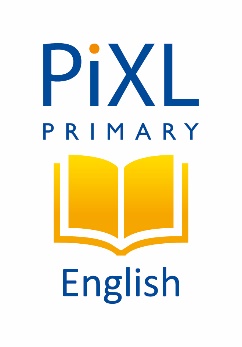 a noun phrase
2) I learn judo at the club that is in the high street.
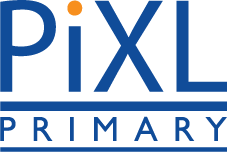 Week 10 – questions
3) The yellow racket with the broken string is mine.
a main clause
4) Once the eggs are cooked, we can have dinner.
a relative clause
2. Draw lines to match the underlined part of each sentence with its grammatical term.
______
1 mark
CHALLENGE: Identify all the prepositions in the sentences above.
1) I took my dog to the vet.
an adverbial
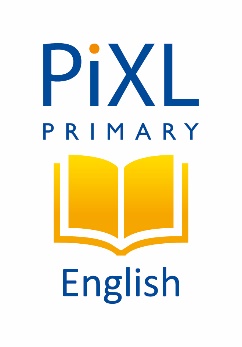 a noun phrase
2) I learn judo at the club that is in the high street.
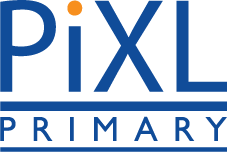 Week 10 – answers
3) The yellow racket with the broken string is mine.
a main clause
4) Once the eggs are cooked, we can have dinner.
a relative clause
2. Draw lines to match the underlined part of each sentence with its grammatical term.
______
1 mark
CHALLENGE: to, at, in, with
1
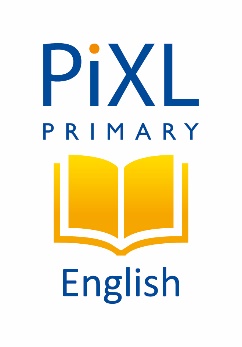 2
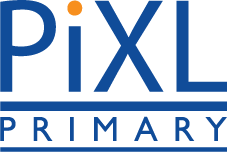 3
Week 10 – questions
4
3. Which sentence is punctuated correctly?
Tick one
Sadly, for us the wind and rain ruined our day.

Sadly for us, the wind, and rain ruined our day.

Sadly for us, the wind and rain ruined our day.

Sadly for us the wind, and rain ruined our day.
______
1 mark
CHALLENGE: Rewrite the sentence above in the passive.
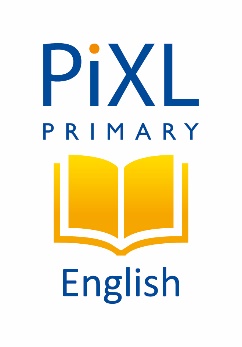 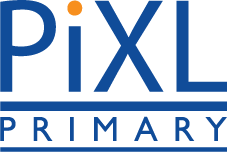 
Week 10 – answers
3. Which sentence is punctuated correctly?
Tick one
Sadly, for us the wind and rain ruined our day.

Sadly for us, the wind, and rain ruined our day.

Sadly for us, the wind and rain ruined our day.

Sadly for us the wind, and rain ruined our day.
______
1 mark
CHALLENGE: Sadly for us, our day was ruined by the wind and rain.
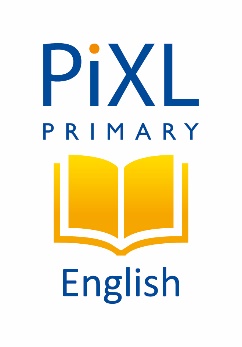 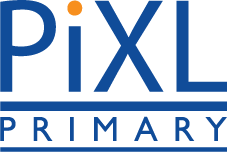 Week 11 – questions
1. Rewrite the reported speech below in direct speech.
Remember to punctuate your sentence correctly.
The eyewitness explained that he was shocked to see so many cows on the motorway.


_______________________________________________________________
______
1 mark
CHALLENGE: Identify the prepositional phrase in the sentence above.
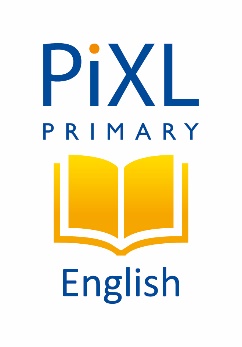 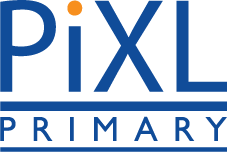 Week 11 – answers
1. Rewrite the reported speech below in direct speech.
Remember to punctuate your sentence correctly.
The eyewitness explained that he was shocked to see so many cows on the motorway.

“I was shocked to see so many cows on the motorway,” explained the eyewitness.

The eyewitness explained, “I was shocked to see so many cows on the motorway.”
______
1 mark
CHALLENGE: on the motorway
1
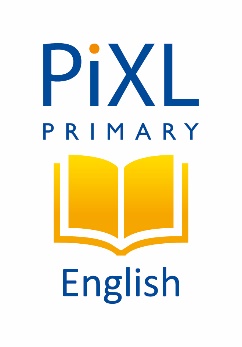 2
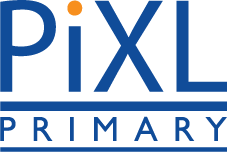 3
Week 11 – questions
4
2. Which verb is an antonym of the verb succeed?
Tick one
win

fail

try

struggle
______
1 mark
CHALLENGE: Create a noun and an adjective derived from the verb succeed.
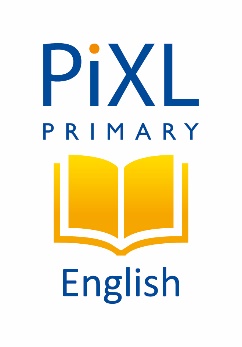 
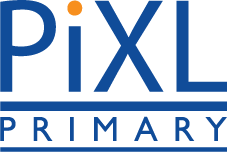 Week 11 – answers
2. Which verb is an antonym of the verb succeed?
Tick one
win

fail

try

struggle
______
1 mark
CHALLENGE: success, successful
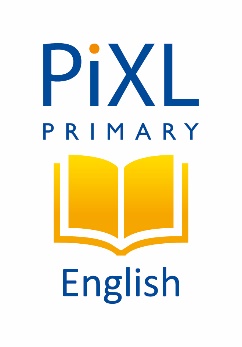 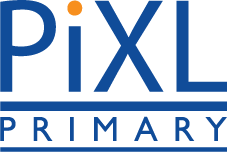 Week 11 – questions
3. Insert the missing full stops and capital letters into the passage below.
ayla has always been interested in how things work she asked lots of questions as a child about the workings of machines aeroplanes are her passion and she would like to be an engineer when she is older
______
1 mark
CHALLENGE: Circle all the nouns in the sentence above.
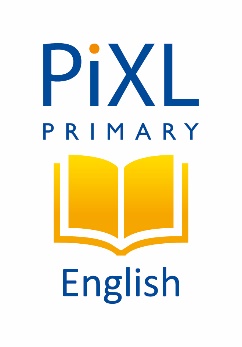 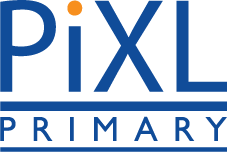 Week 11 – answers
3. Insert the missing full stops and capital letters into the passage below.
Ayla has always been interested in how things work. She asked lots of questions as a child about the workings of machines. Aeroplanes are her passion and she would like to be an engineer when she is older.
______
1 mark
CHALLENGE: See above
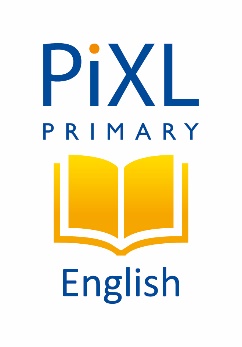 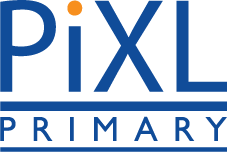 Week 12 – questions
1. Circle the correct pronoun to complete each sentence below so that it is written in Standard English.
Where are (them  / those) socks that I bought yesterday?

He looked hard but he couldn’t find (them  /  those) amongst the rubbish.

“I like (them  / those)  ones,” he said to his grandmother.
______
1 mark
CHALLENGE: Identify all the adverbs in the sentences above.
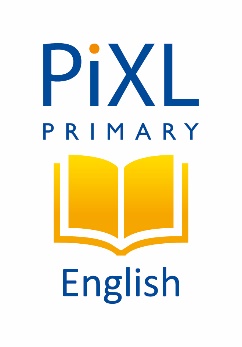 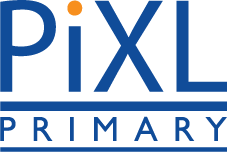 Week 12 – answers
1. Circle the correct pronoun to complete each sentence below so that it is written in Standard English.
Where are (them  / those) socks that I bought yesterday?

He looked hard but he couldn’t find (them  /  those) amongst the rubbish.

“I like (them  / those)  ones,” he said to his grandmother.
______
1 mark
CHALLENGE: yesterday, hard
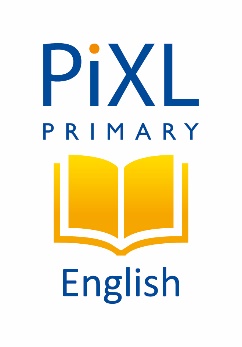 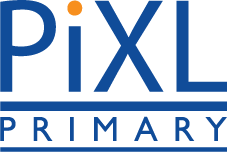 Week 12 – questions
2. Rewrite the underlined verbs in each sentence below so that they are written in the simple past tense.
I am reading a book about a witch and a wizard who have to battle dark forces.
My mum is bringing me a new book home from the library.
______
1 mark
CHALLENGE: Rewrite each sentence in the simple present tense.
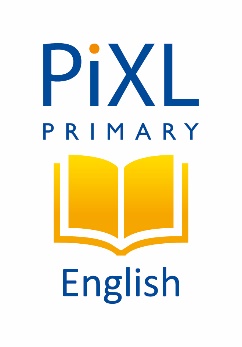 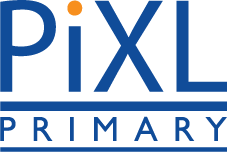 Week 12 – answers
2. Rewrite the underlined verbs in each sentence below so that they are written in the simple past tense.
I am reading a book about a witch and a wizard who have to battle dark forces.
read
My mum is bringing me a new book home from the library.
brought
______
1 mark
CHALLENGE: I read a book about a witch … My mum brings me …
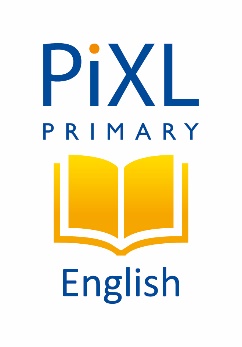 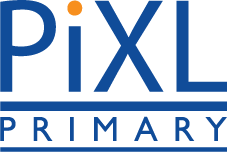 Week 12 – questions
3. Replace the underlined words in each sentence with an appropriate contraction.
You are not permitted to wear your football boots inside.

Unless you concentrate, I shall not help you.

Mine is the only coat left on the peg.
______
1 mark
CHALLENGE: Name all of the punctuation that can be used to indicate parenthesis.
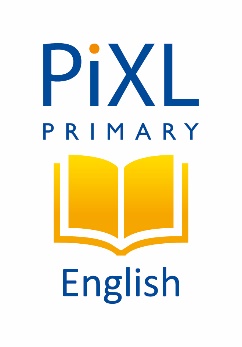 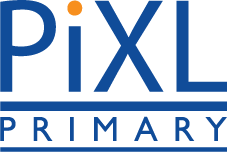 Week 12 – answers
3. Replace the underlined words in each sentence with an appropriate contraction.
You’re not permitted to wear your football boots inside.

Unless you concentrate, I shan’t help you.

Mine’s the only coat left on the peg.
______
1 mark
CHALLENGE: pair of brackets, pair of commas, pair of dashes